Correlation of author’s age and number of pages
Residuals:
   Min        1Q 	 Median    3Q    Max 
-19.60 	-11.57  -4.37  11.63  30.00 

Coefficients:
            Estimate Std. Error t value Pr(>|t|)    
(Intercept) 37.08523    7.63941   4.854 0.000127 ***
pages        0.05406    0.02288   2.363 0.029615 *  
---
Signif. codes:  0 ‘***’ 0.001 ‘**’ 0.01 ‘*’ 0.05 ‘.’ 0.1 ‘ ’ 1
Residual standard error: 15.38 on 18 degrees of freedom
Multiple R-squared:  0.2367,	Adjusted R-squared:  0.1943 
F-statistic: 5.581 on 1 and 18 DF,  p-value: 0.02962
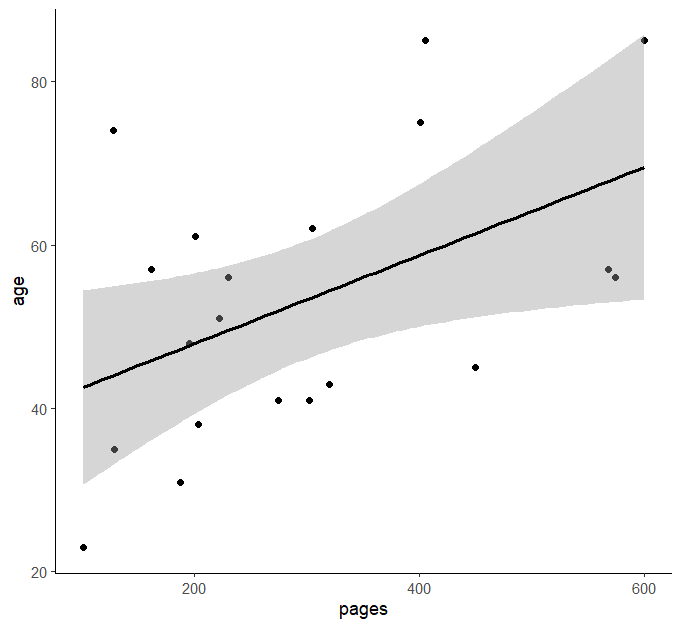